मुंशी लाल आर्य महाविद्यालय, कसबा, पूर्णियाँ। 
हिन्दी विभाग 
(कबीर की साखी)
( मई 2020)

                                        हरेन्द्र कुमार
                                      असिस्टेंट प्रोफेसर 
                                       हिंदी विभाग
                                                एम.एल. आर्य कॉलेज, कसबा, पूर्णियाँ।
                                             ईमेल-hkumarbhu@gmail.com
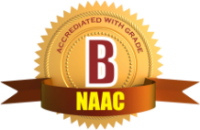 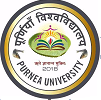 दिनांक- 15-05-2020
    
काया मंजन क्या करै, 
कपड़ा धोइम धोइ ।
ऊजर भए न छूटिए, 
सुख नींदरी न सोइ ।।
कबीर कहते हैं कि हे जीव! तूने स्वच्छता के वास्तविक मर्म को नहीं समझा है। तू शरीर और कपड़ों को धोकर स्वच्छता का व्यर्थ आडम्बर करता है। वास्तविक स्वच्छता मन की है। काया और वस्त्र के स्वच्छ होने से नहीं वरन् केवल मन की स्वच्छता से ही मुक्त होगा। इसलिए बाह्य स्वच्छता को वास्तविक स्वच्छता समझकर निश्चिन्त मत रह। सर्वदा आन्तरिक परिष्कार का प्रयास करता रह।
तेरा संगी कोइ नहीं, 
सब स्वारथ बँधी लोइ ।
मन परतीति न ऊपजै,
 जीव बेसास न होइ ।।
हे जीव! तेरा कोई परम मित्र नहीं है, सब लोग अपने-अपने स्वार्थ में बँधे हुए हैं। परन्तु तू ऐसा अज्ञानी है कि इस कटू सत्य के प्रति तेरे मन में प्रतीति नहीं होती और न तेरे हृदय में विश्वास जमता है। कोई भी तेरे साथ न जाएगा।
धन्यवाद्